2021東京威力科創機器人大賽
活動時間：110/11/27(六) 9:30-17:00
活動地點：台北松山文創園區-1號倉庫
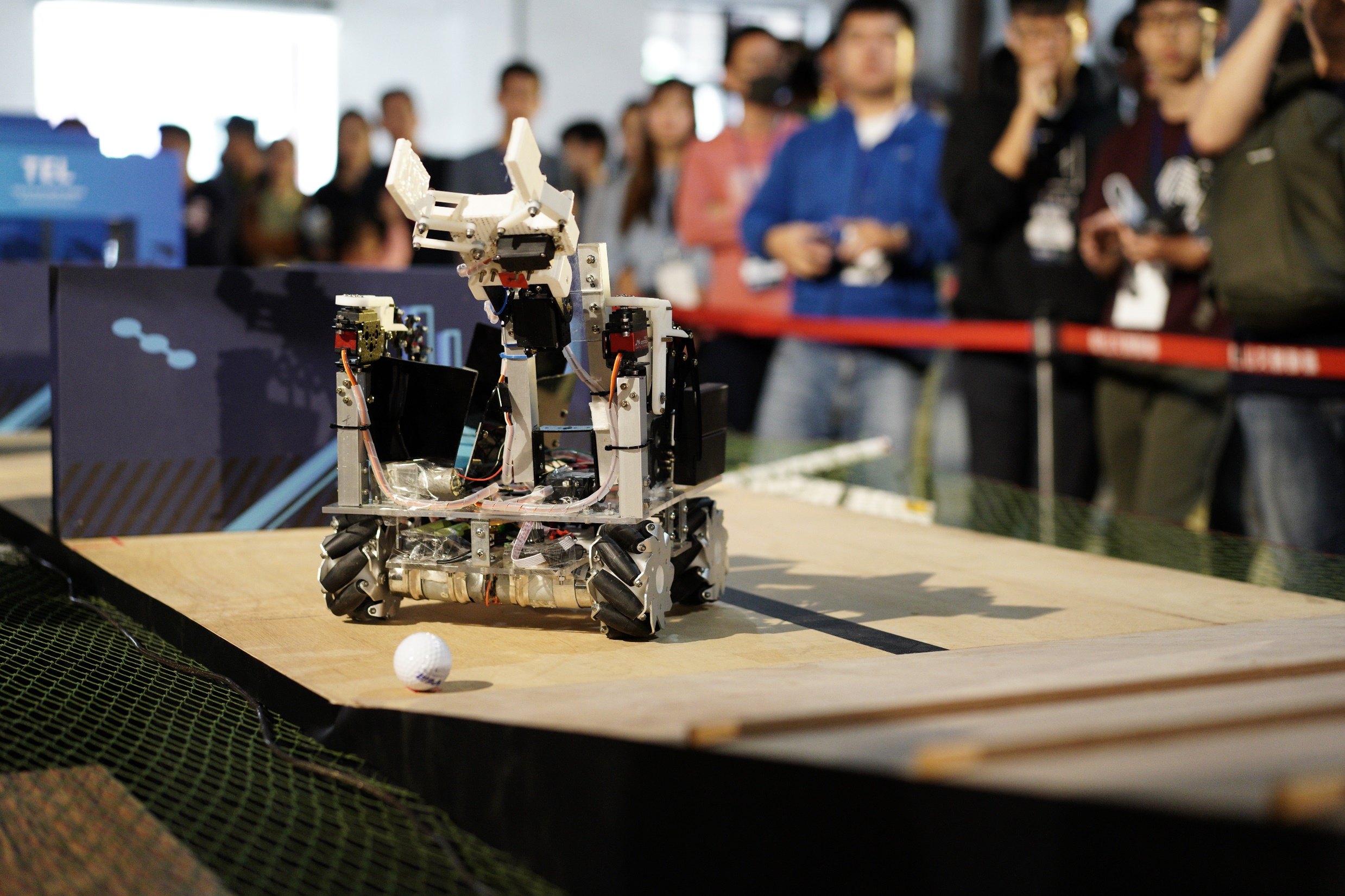 活動對象
全國大專院校五專部（四/五年級）、二專部、四技部、二技部、大學部及碩士班日間部理工相關科系之在學生(應屆畢業生得出示畢業證明)及碩專生。符合前述參賽資格限制學生，可跨系跨校組隊。跨校組隊者，需以隊長之學校為報名學校代表。TEL集團員工和子女不得參加此活動，大會專業顧問不得擔任參賽隊伍指導教授。
競賽要求
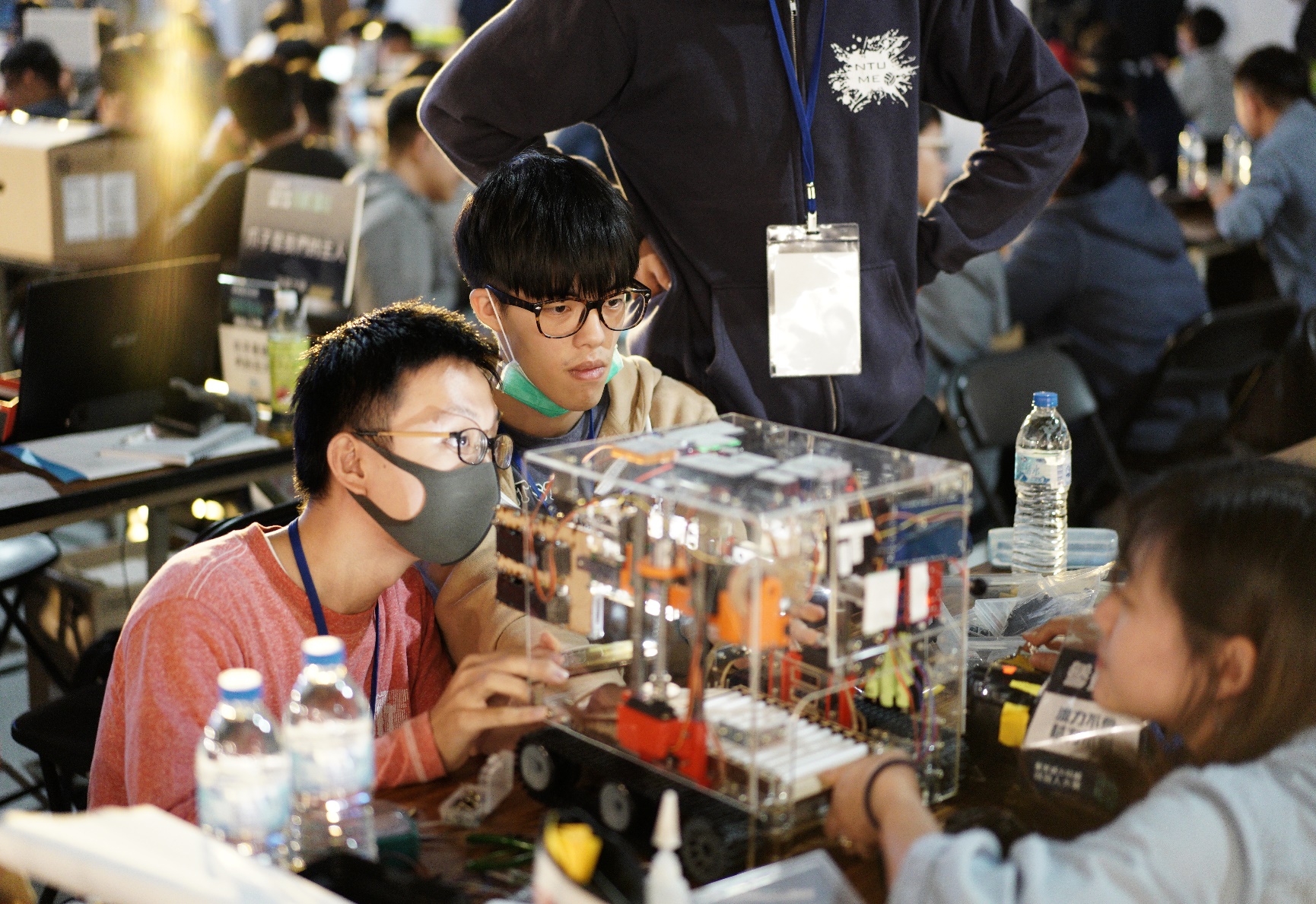 參賽隊伍需自行設計和製作實物參與競賽，參賽機器人可使用多組開發平台，但僅可使用兩台電腦(操控者1台，機器人1台)，機器人所使用的馬達或感應器數量沒有限制。
機器人整體大小不得超過機器人靜態狀態時長30cmⅹ寬30cmⅹ高30cm（含裝置配件），以上機器人大小限制為機器人靜態時各部機關未伸展之狀態。
參賽隊伍不得進行任何遠端遙控來競賽，須關閉電波且不得發射任何訊號，若違規者則失格。
機器人之控制，只得使用無線通訊介面。若競賽期間機器人動作、訊號接收受到現場環境干擾或阻礙，參賽伍必須自行克服。
參加過本單位所舉辦的參賽隊伍，其機器人需較往年創新並升級，若無進行調整與創新之行為，則以淘汰處置。
下半場-寶藏爭奪賽，僅能使用30吋以下的螢幕觀看並操控。
賽事作業流程
競賽內容
機器人以自動化方式通過指定顏色的ㄇ字門
上半場-第一關
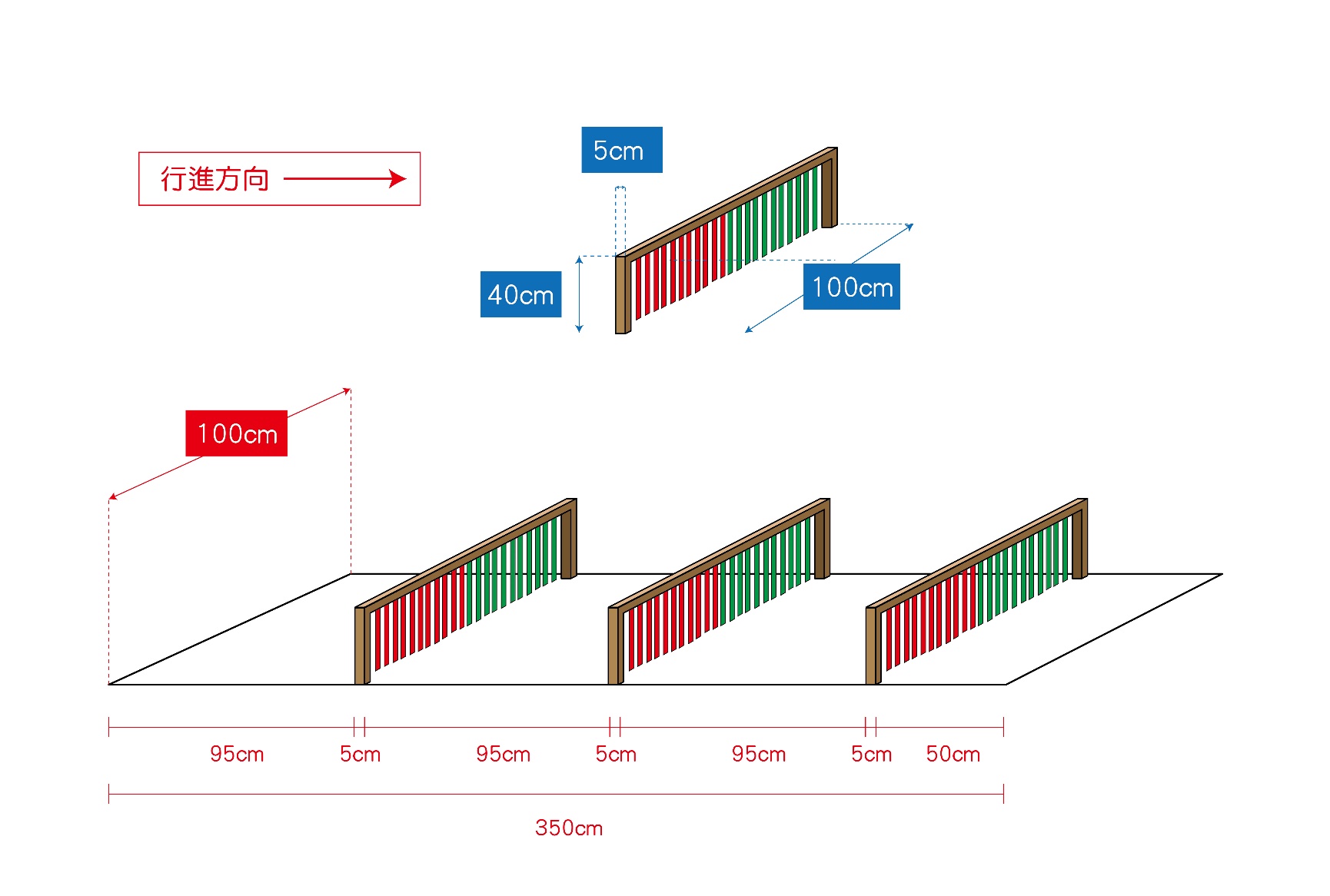 競賽內容
機器人須依照藍-綠-紅(藍積木為最底層)的順序，將積木放置另一方框內
上半場-第二關
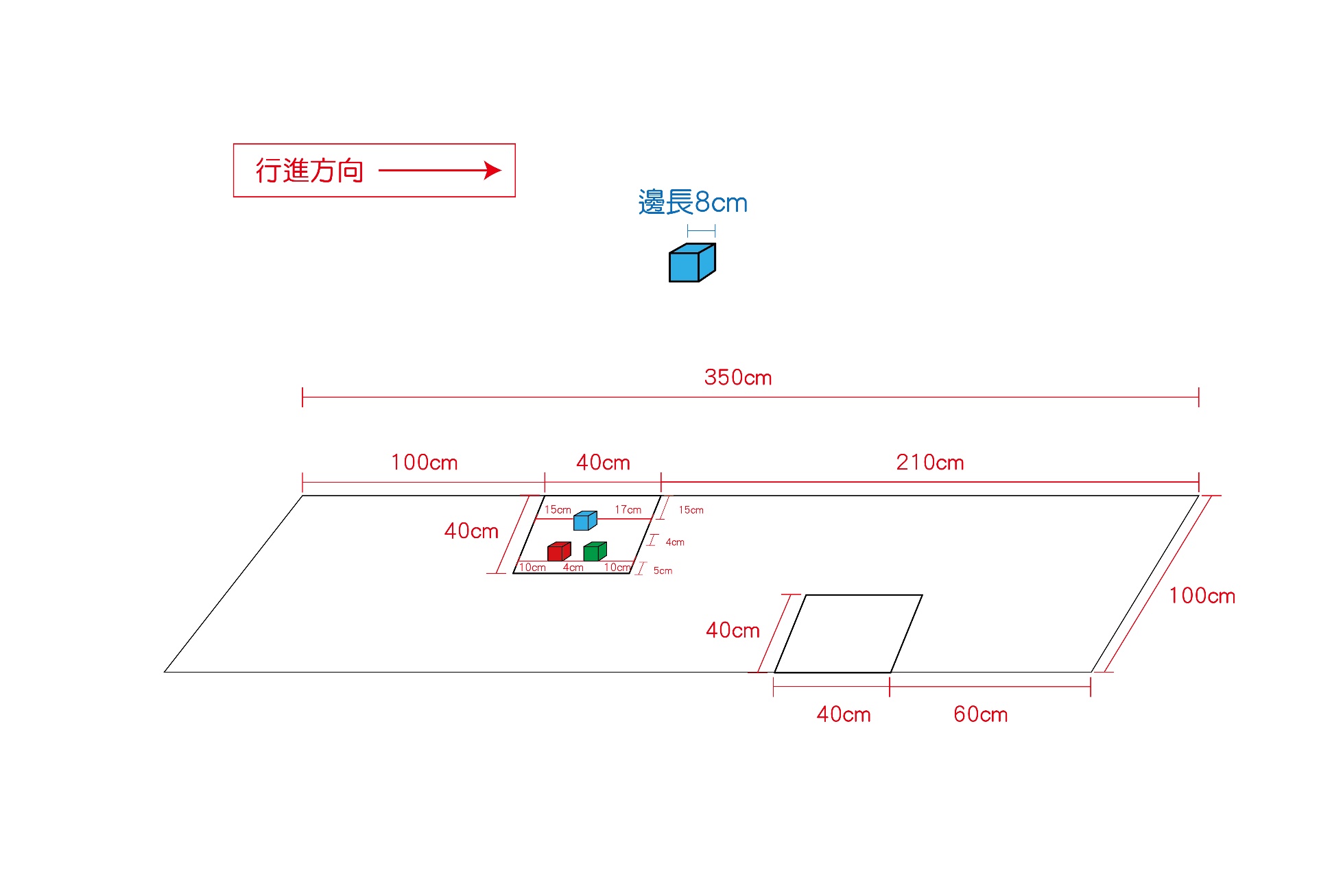 競賽內容
機器人須從積木堆中尋找T、E、L字母，並放置機器身上一起通過終點線
上半場-第三關
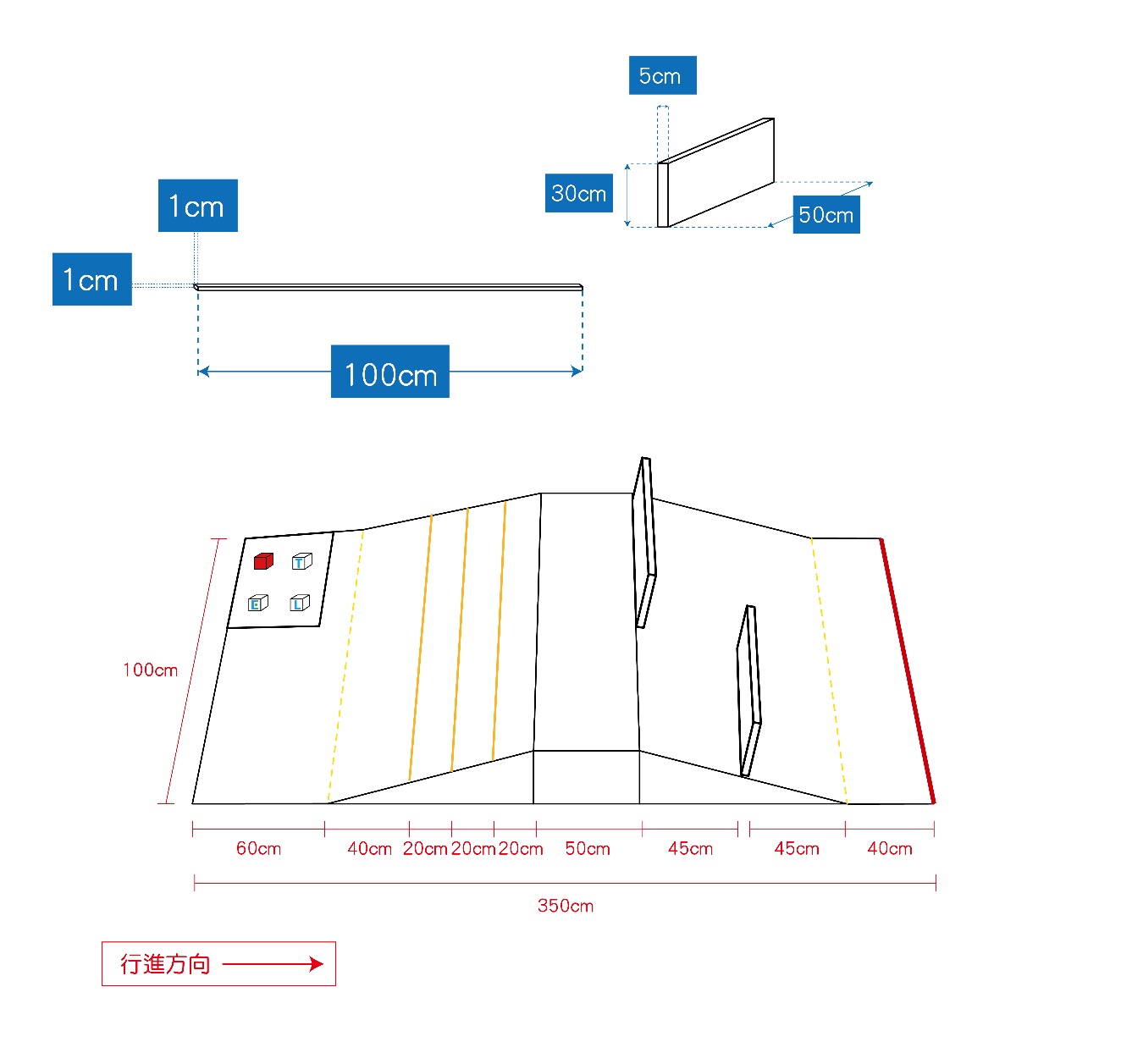 競賽內容
隊伍倆倆對抗，以遠端遙控方式將寶藏區內的寶藏移至集寶區
下半場-寶藏爭奪賽
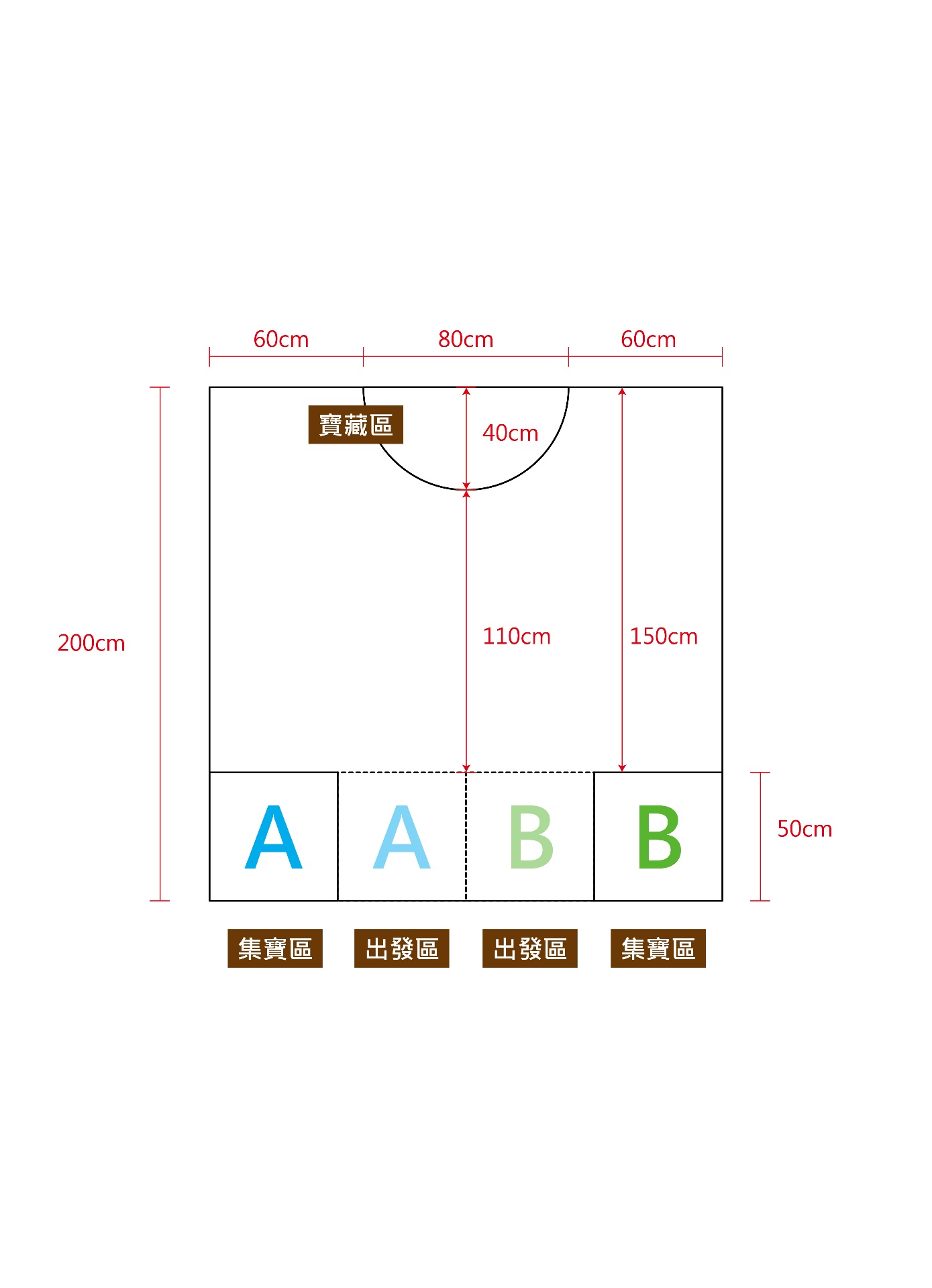 競賽獎項與獎金